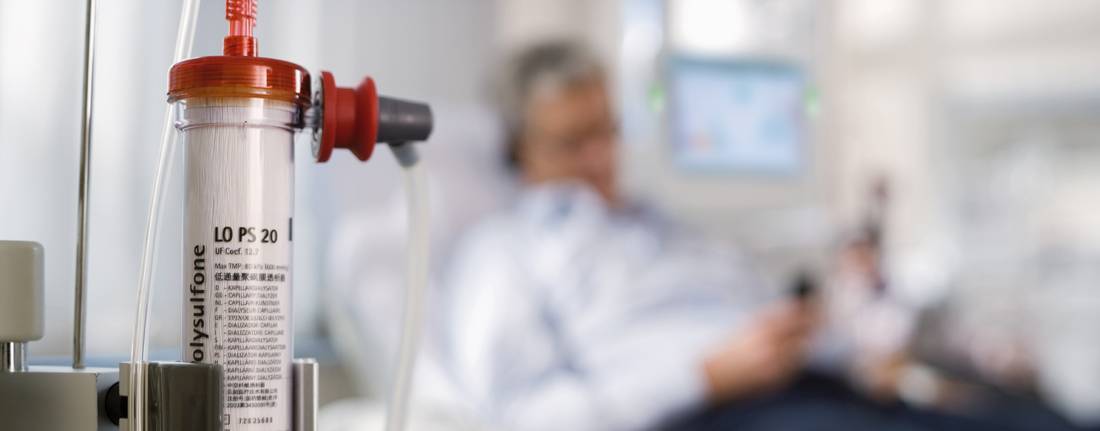 DIETNÍ OPATŘENÍ  PŘI PERITONEÁLNÍ DIALÝZE
Page 1
PERITONEÁLNÍ DIALÝZA
Při peritoneální dialýze je využívána vlastnost peritonea 

Plocha peritonea je až 2 m2

Má schopnost difúze: malé a střední molekuly - urea,     kreatinin, kyselina  močová, ionty

Má chopnost ultrafiltrace: princip osmózy - voda
GLUKÓZA
Je osmoticky aktivní látka , která se většinou 
přidává do dialyzačních roztoků

Krev vyšší osmolalitu než peritoneální roztok
- nasávání vody z krve do dutiny břišní

Čím více je glukózy je  peritoneálním roztoku, 
tím více se organismus zbavuje vody.
VĚTŠÍ POZORNOST NUTRIČNÍHO TERAPEUTA
Nebezpečí proteinové malnutrice
 - za den až 10 g  ztráta albuminu a bílkovin 
do peritoneálního roztoku

Nutné sledovat hladinu cukru v krvi
DM ! - Hyperglykémie a hyperinsulinémie
Patologické hladiny lipidů v krvi
Možnost přítomnosti obezity nebo anorexie
ENERGIE
Množství energie respektive sacharidů 
je nižší než při hemodialýze
Snížení příjmu  je dáno dle množství  vstřebané 
glukózy z dialyzačního roztoku 

Při nesprávném energetickém příjmu
 se diabetický  pacient dostává
 do hyperglykémie nebo hyperinsulinémie, 
a to velmi  komplikuje jeho zdravotní stav
TUKY A SACHARIDY
Tuky s obsahem nenasycených mastných kyselin (oleje) v  doporučovaném množství jako u hemodialyzovaného pacienta

Nedoporučujeme cukr; dále všechny tyto výrobky slazené cukrem nebo jeho energetickou náhradou - cukroviny, cukrářské výrobky a mlýnské a pekárenské výrobky
Bílkoviny
Příjem bílkovin je   vzhledem k jejich velkým ztrátám do peritoneálního roztoku doporučován cca 1,4 g /kg optimální TH/den. Přesné množství je určeno dle množství ztrát bílkovin do peritoneálního roztoku a nutričního stavu nemocného  individuálně

	I u tohoto režimu upřednostňujeme příjem bílkovin s esenciálními aminokyselinami.
TEKUTINY A SŮL
Příjem tekutin určíme podle množství zbytkové diurézy 
a ultrafiltrační schopnosti ledvin
Pří příjmem a výdejem tekutin musí být vyvážený

Snížením příjmu tekutin se zároveň snižuje množství
glukózy v dialyzačním roztoku. 

Příjem kuchyňské soli je snížen podobně jako u HD. 
Nadměrný příjem soli zatěžuje vylučovací systém  
a navíc vyvolává pocit žízně.
DRASLÍK
Příjem draslíku není většinou nutné omezovat
 – při hypokalémii je nutné  jeho příjem zvýšit
Není třeba věnovat takovou pozornost množství 
snězeného ovoce a zeleniny jako u hemodialyzovaných 

Brambory je vhodné zařadit do jídelníčku každý den
Příjem  zeleniny a ovoce se řídí povoleným 
příjmem draslíku v dietě (nápoje s podílem zeleniny a ovoce)
Pozor na příjem ořechů a semen – vysoké procento draslíku
VITAMÍNY
Vitamíny je nutné  doplňujeme
stejně jako u hemodialyzovaných

Vitamín: C
              B6- pyridoxin
	           B9- kyselina listová
              D